Торжественное открытие «новых мест», информация для обучающихся, педагогов, родителей.07.09.2021 г
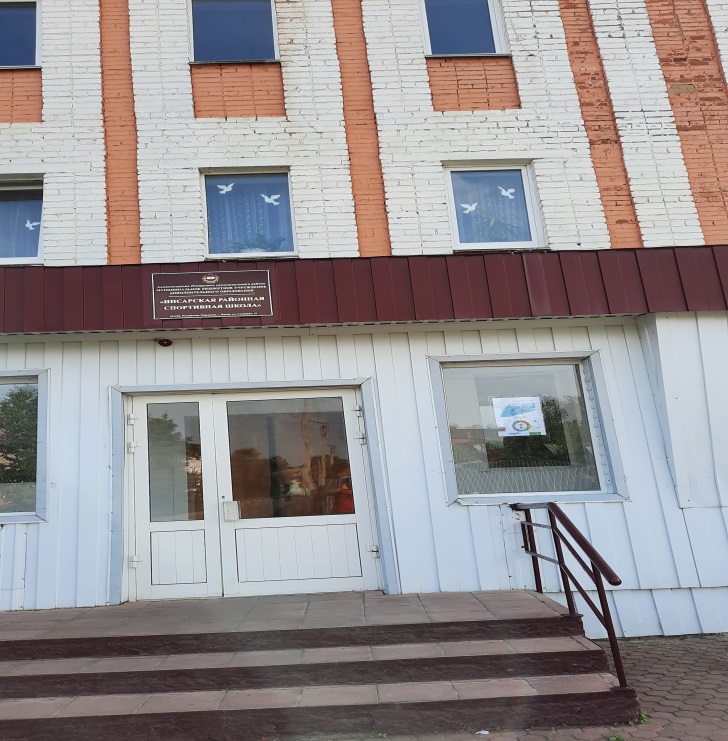 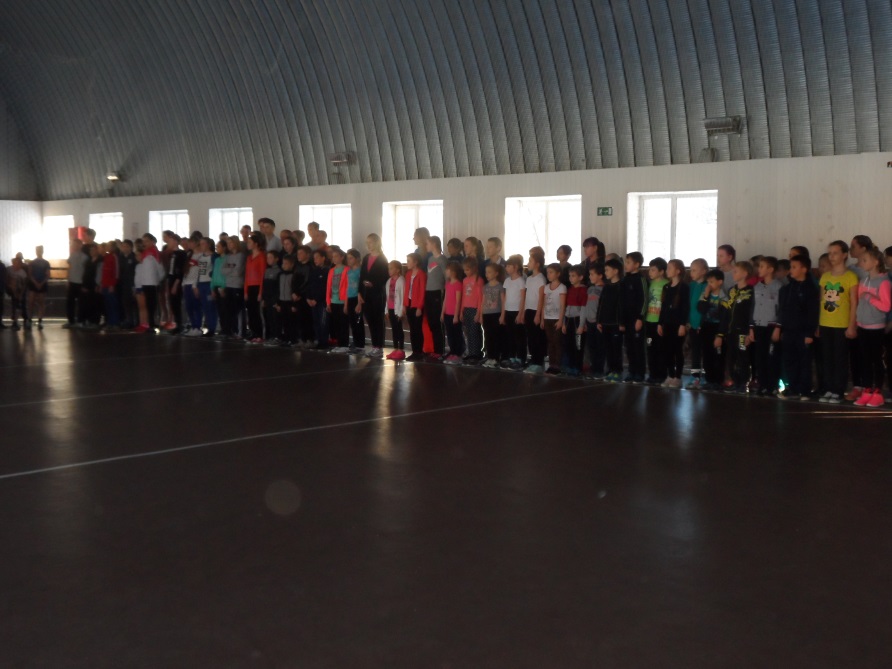 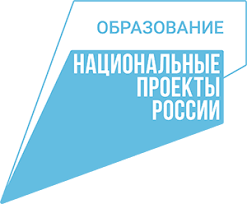 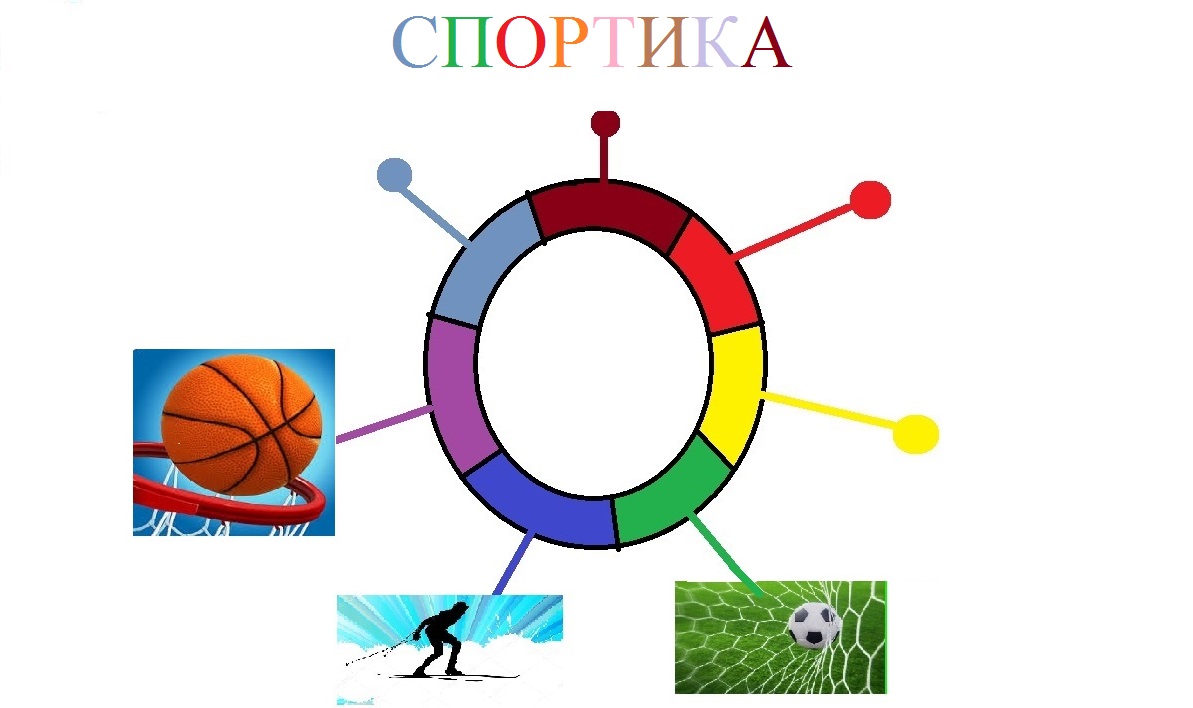 Баскетбол – 90 мест
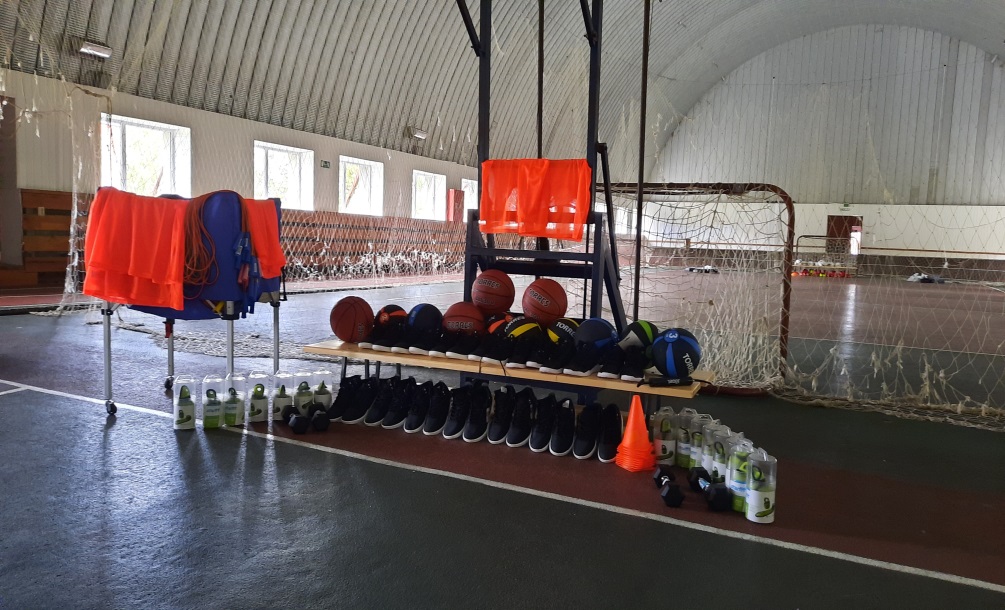 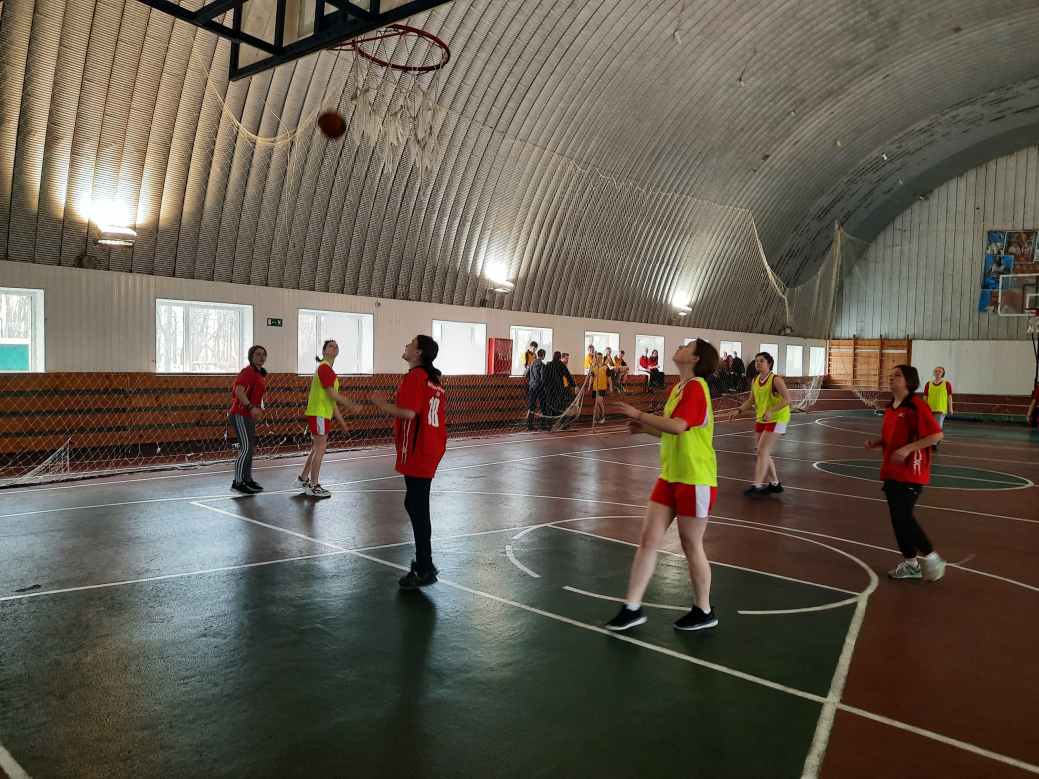 Футбол – 90 мест
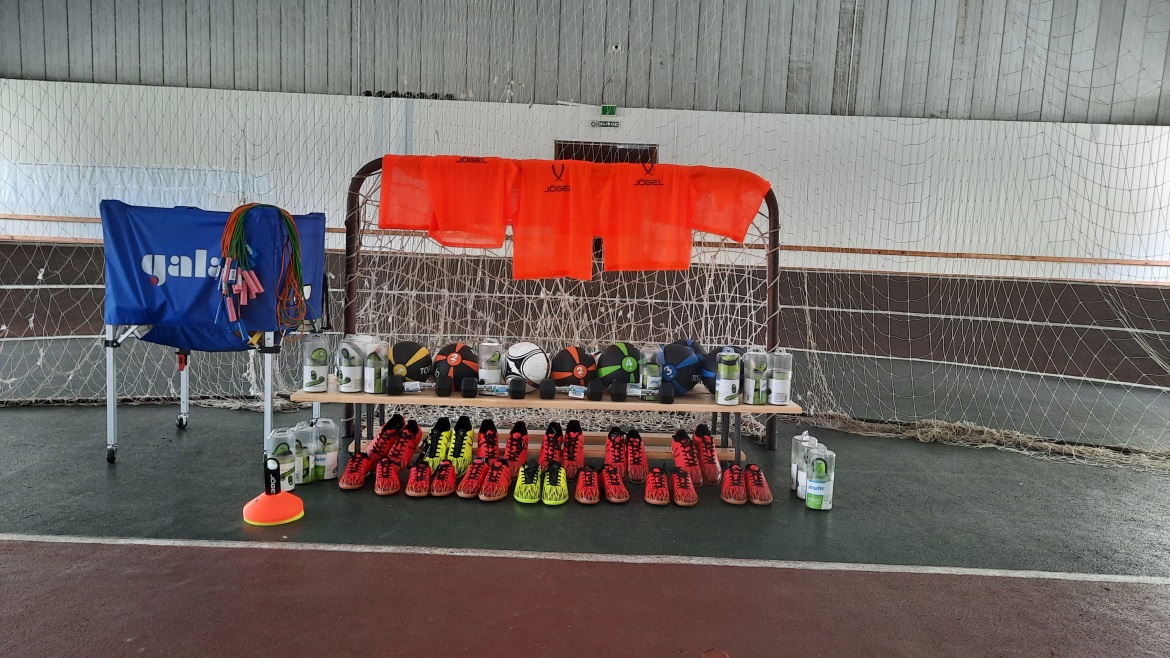 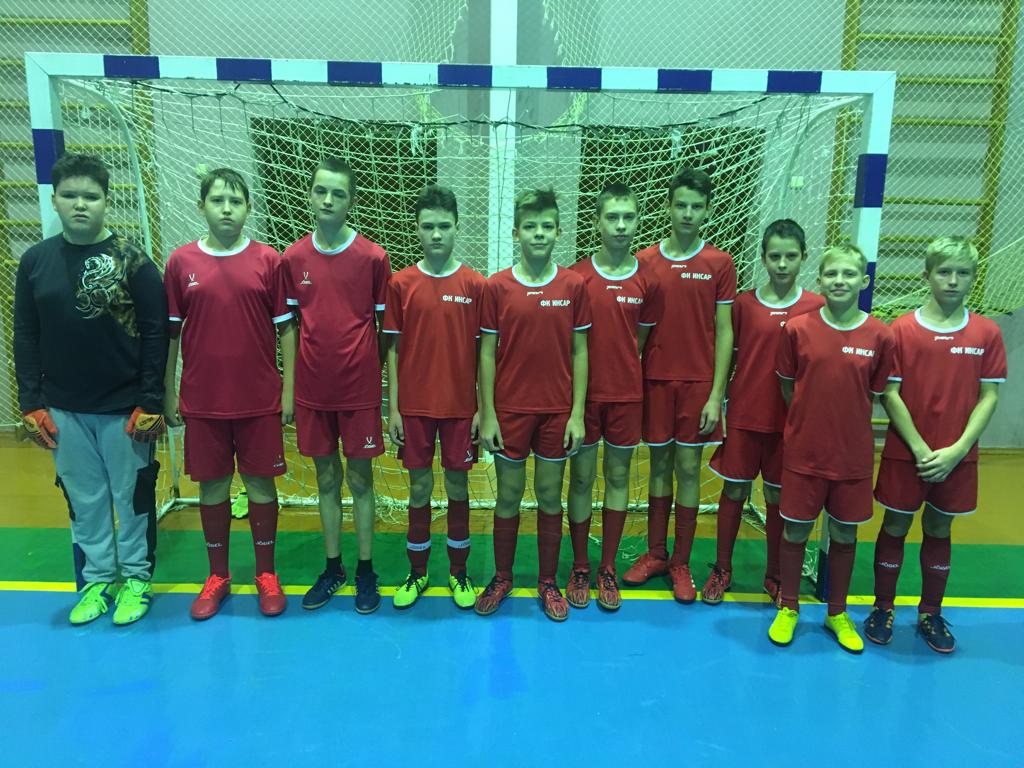 Лыжные гонки-90 мест
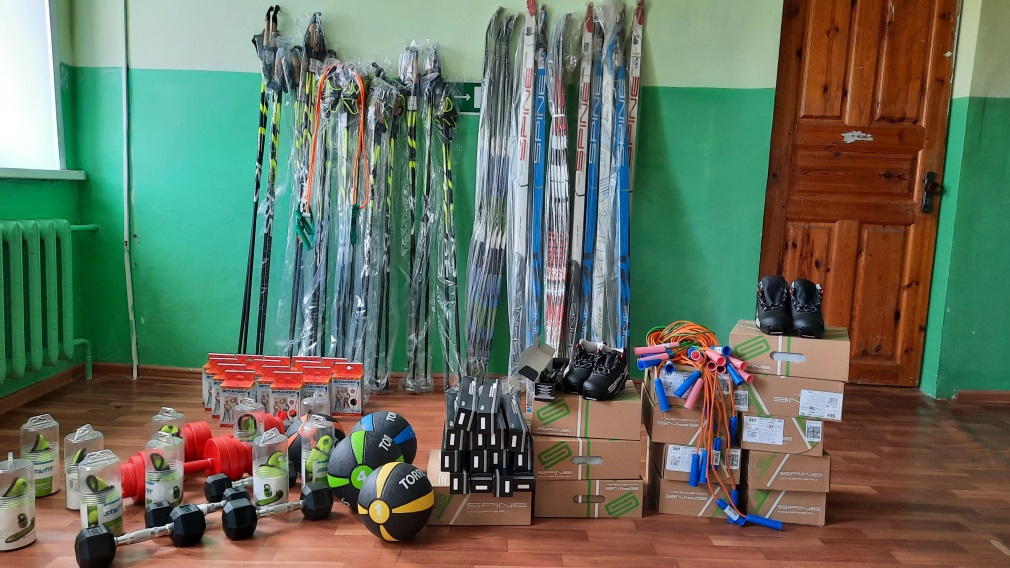 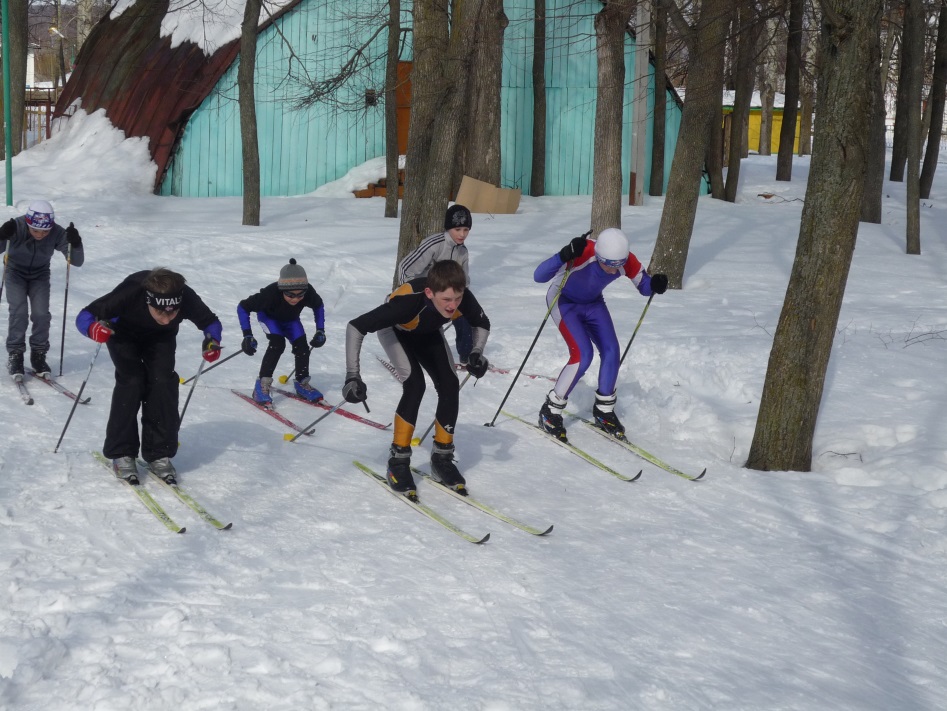